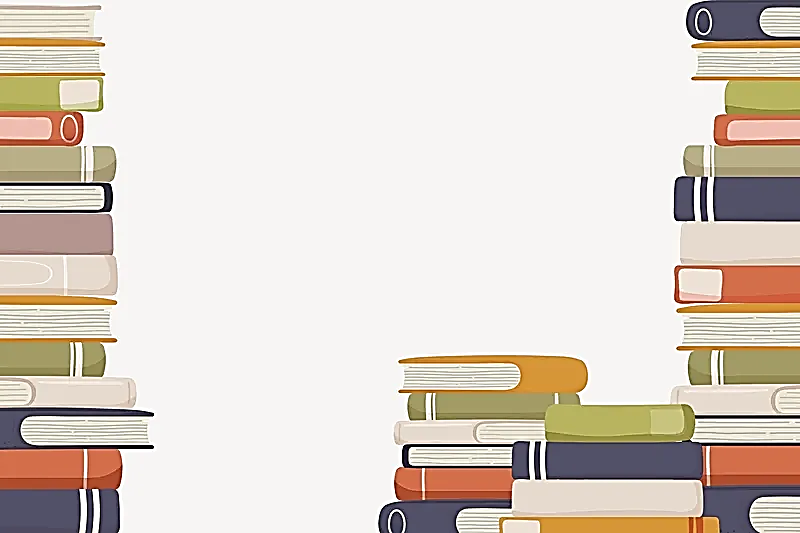 Spot Subject Predicate
[Speaker Notes: Notes for Teacher: Objective: Students will be able to identify Subject and Predicate in simple sentences.

The teacher will show this PPT to the students again to elicit required information from the students.
Suggestions: N/A
Source of Multimedia used in this slide -  
Piles of books - https://www.rawpixel.com/image/6584277/vector-background-design-book]
Subject and Predicate
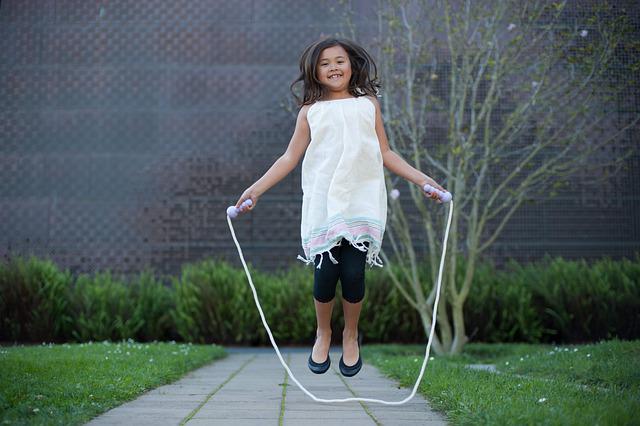 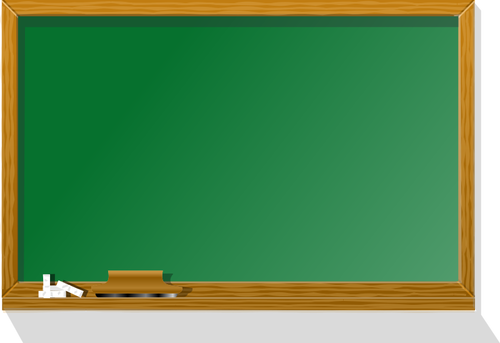 Gita
is skipping.
Subject
Predicate
[Speaker Notes: Notes for Teacher - After the teacher asks the question, students give a variety of answers.
Suggestions: N/A

Source of Multimedia used in this slide -  
Girl skipping - https://pixabay.com/photos/jump-rope-girl-jump-jumping-5746626/
Blackboard - https://publicdomainvectors.org/en/free-clipart/Vector-illustration-of-blackboard/7534.html]
Practice
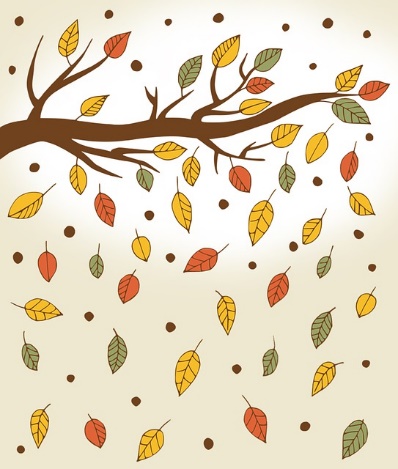 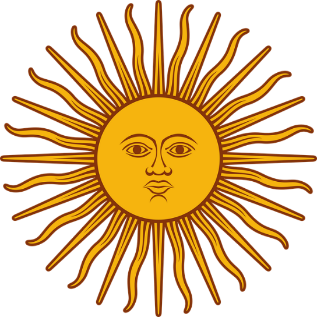 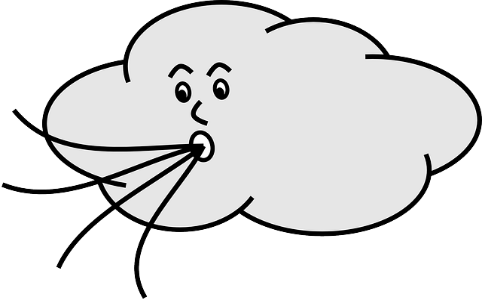 The wind is blowing.
The leaves are falling.
The Sun is shining.
Subject
Predicate
Subject
Predicate
Subject
Predicate
[Speaker Notes: Notes for Teacher - Board a few student’s responses to confirm their understanding of the concept. Correct them if necessary.

Write some more example sentences on the blackboard with things as Subjects and ask them to identify Subject and Predicate.

Suggestions: N/A
Source of Multimedia used in this slide -  
Wind blowing -https://pixabay.com/vectors/wind-blowing-cloud-face-weather-149701/
Leaves falling - https://pixabay.com/illustrations/autumn-isolated-blade-branch-5483537/
Sun shining -https://pixabay.com/vectors/blazing-face-shining-sun-symbol-2024298/]
Practice
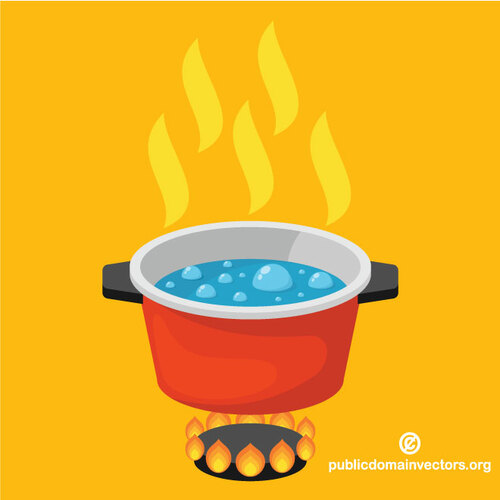 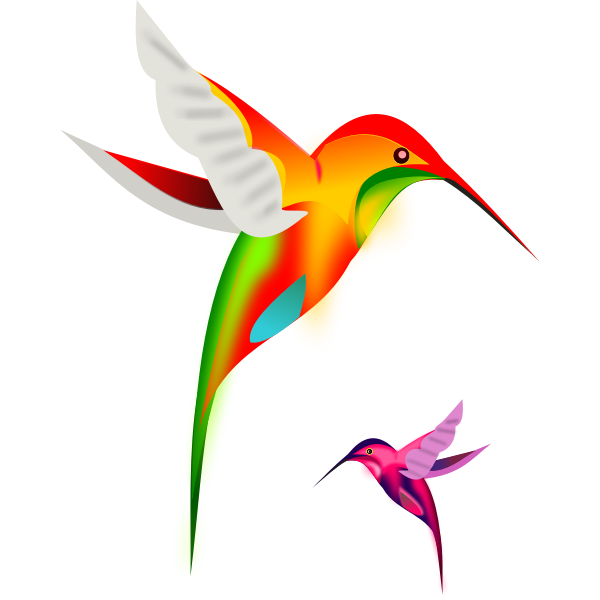 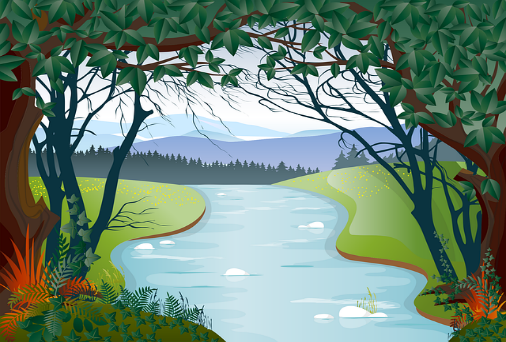 The river is flowing.
The birds are flying.
The water is boiling.
Subject
Predicate
Subject
Predicate
Subject
Predicate
[Speaker Notes: Notes for Teacher – N/A

Suggestions: N/A

Source of Multimedia used in this slide -  
Water boiling -https://publicdomainvectors.org/en/free-clipart/Boiling-water-in-a-pot/83439.html
River flowing -https://pixabay.com/vectors/river-trees-field-brook-creek-6208962/
Birds flying - https://freesvg.org/colibri-birds]
MM INDEX
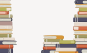 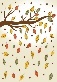 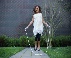 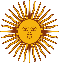 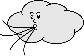 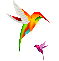 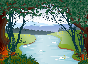 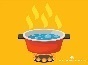 [Speaker Notes: Notes for Teacher – N/A

Suggestions: N/A

Source of Multimedia used in this slide:  N/A]